Patient involvement in EUnetHTA assessments on non-pharmaceutical technologies
Saturday, May 12, 2018 - 9th ECRD Vienna

Sabine Ettinger – EUnetHTA WP4 Co-Lead Other Technologies, 
Ludwig Boltzmann Institute for Health Technology Assessment (LBI-HTA), Vienna
Joint production of health technology assessments: non-pharma
Production process
Topic selection: non-pharma
Topic selection in non-pharma
Relevancy for EUnetHTA partners!
EUnetHTA Task Group on Topic Identification, Selection and Prioritisation (TISP)
EUnetHTA Joint Action 2 (2012-2015)
https://www.eunethta.eu/assessments/
EUnetHTA Joint Action 3 (2016-2020)
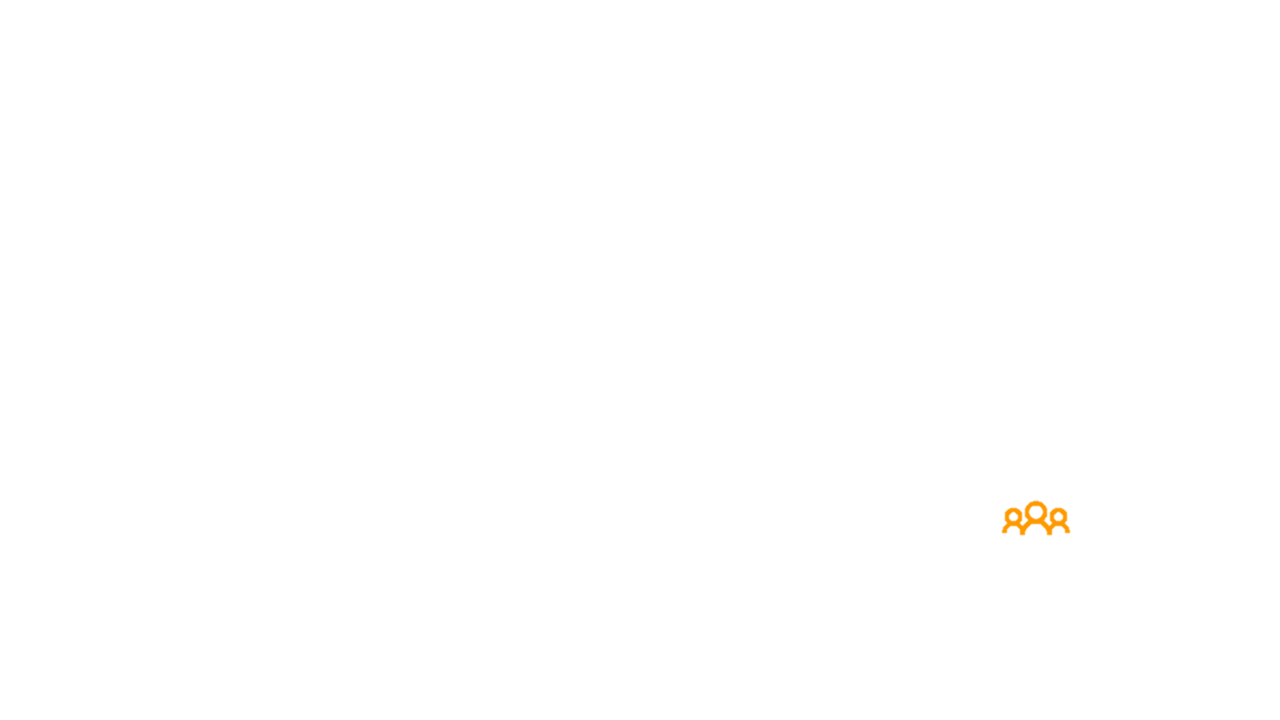 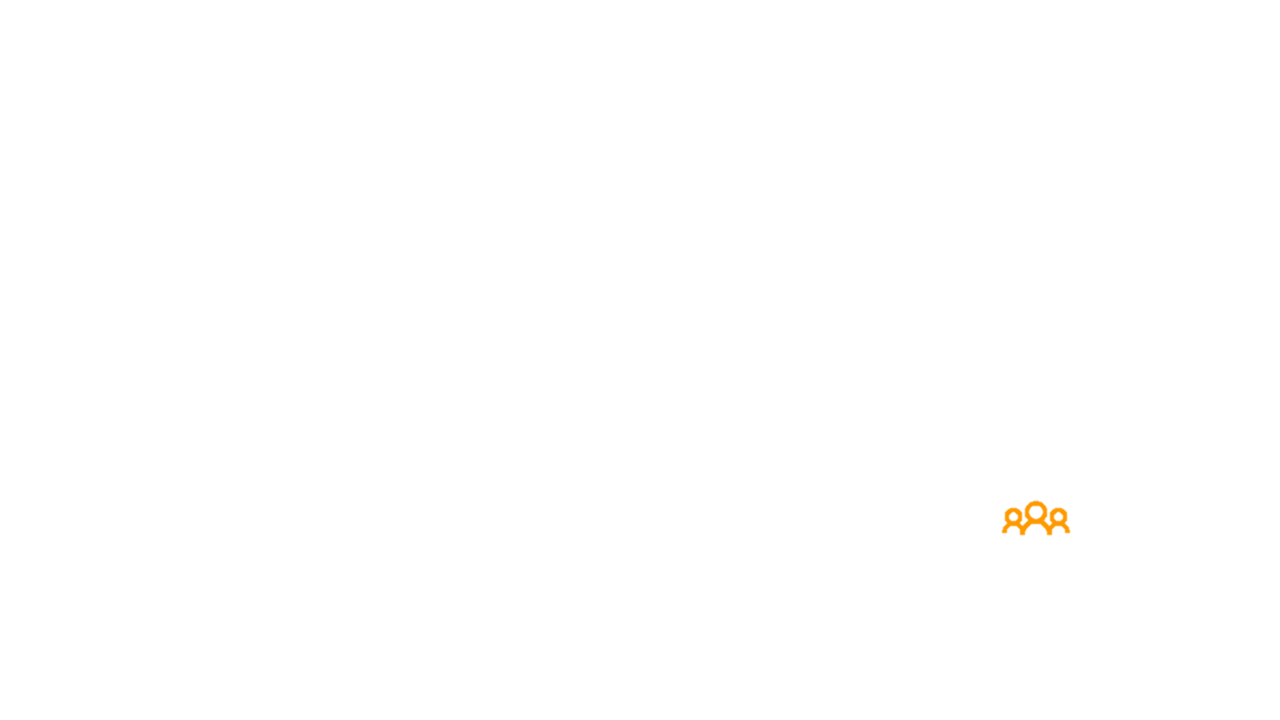 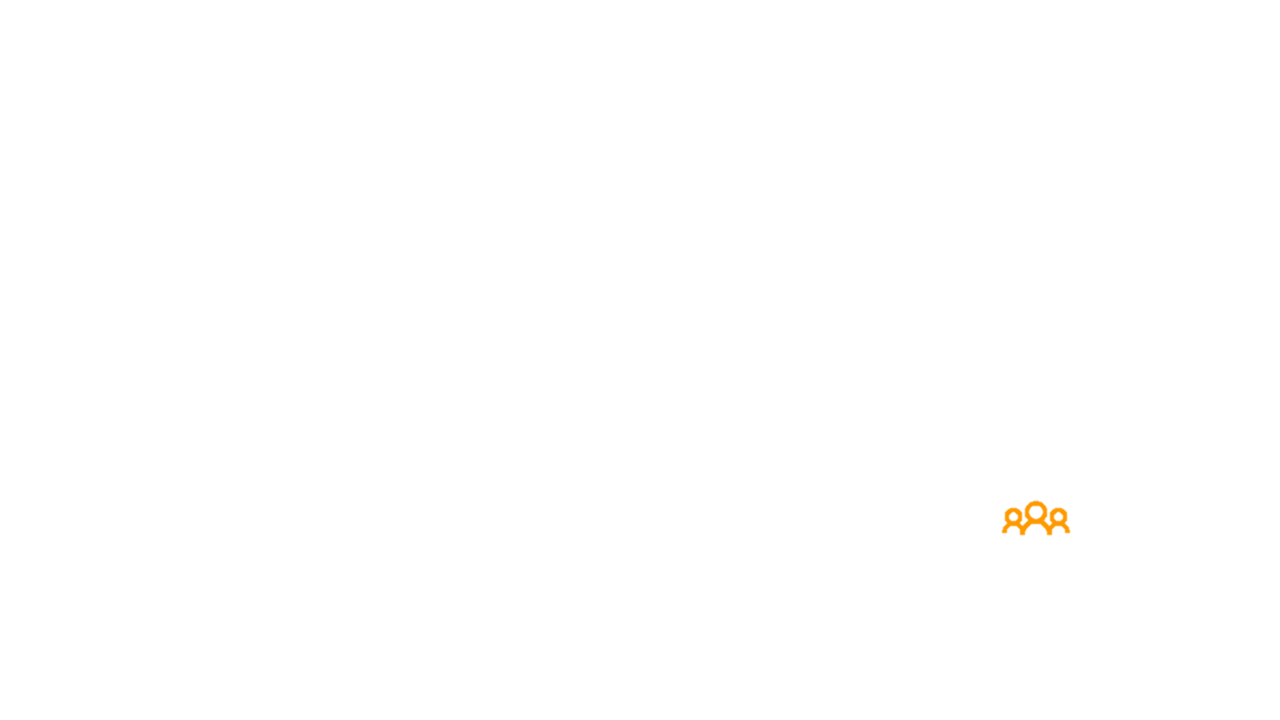 https://www.eunethta.eu/assessments/
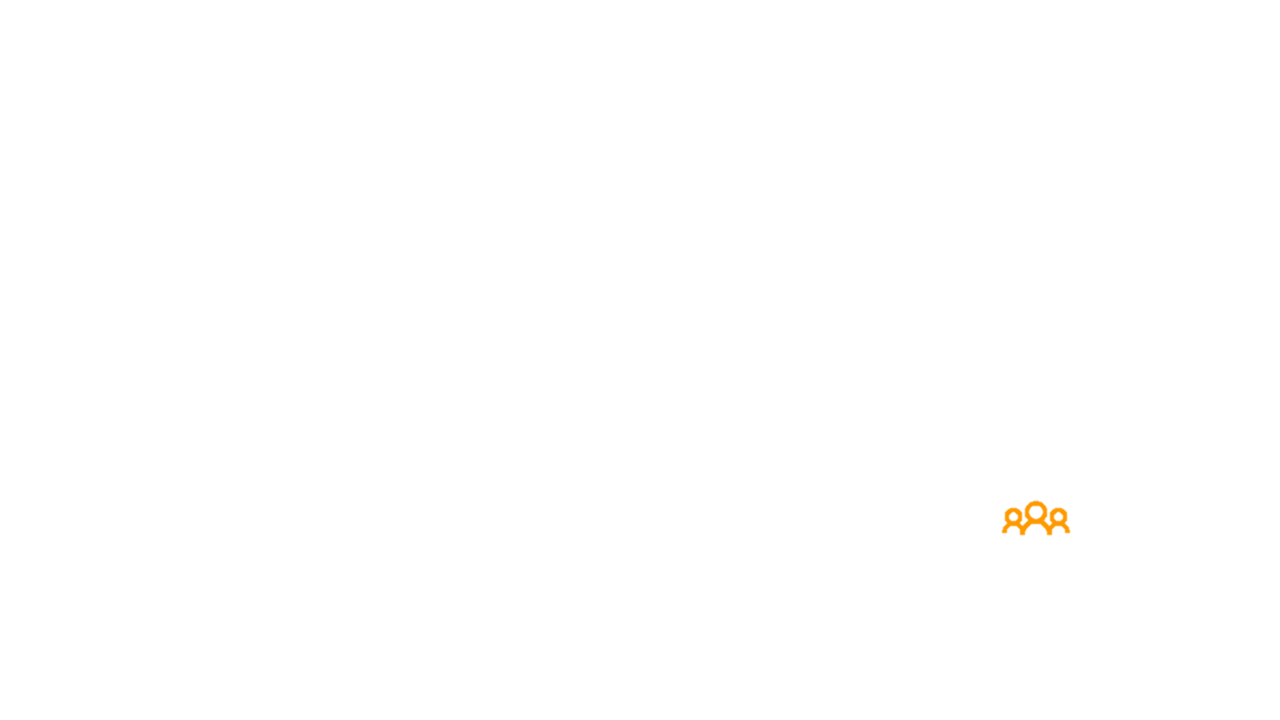 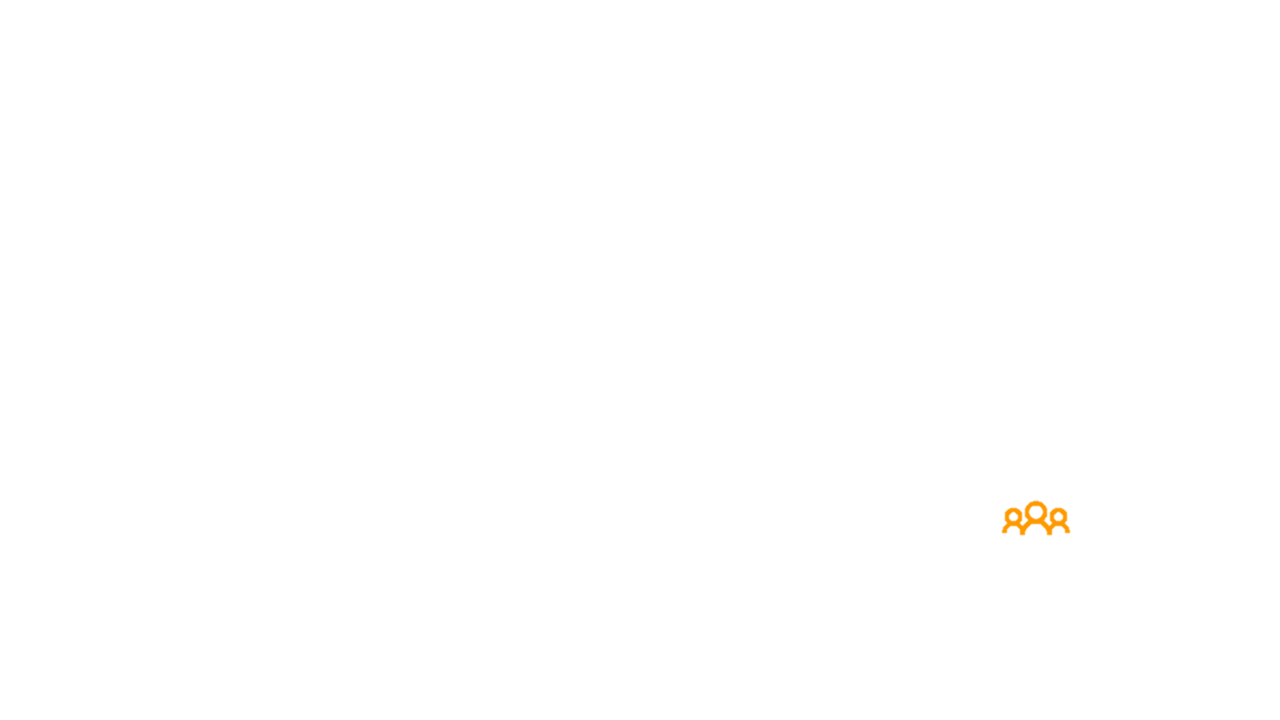 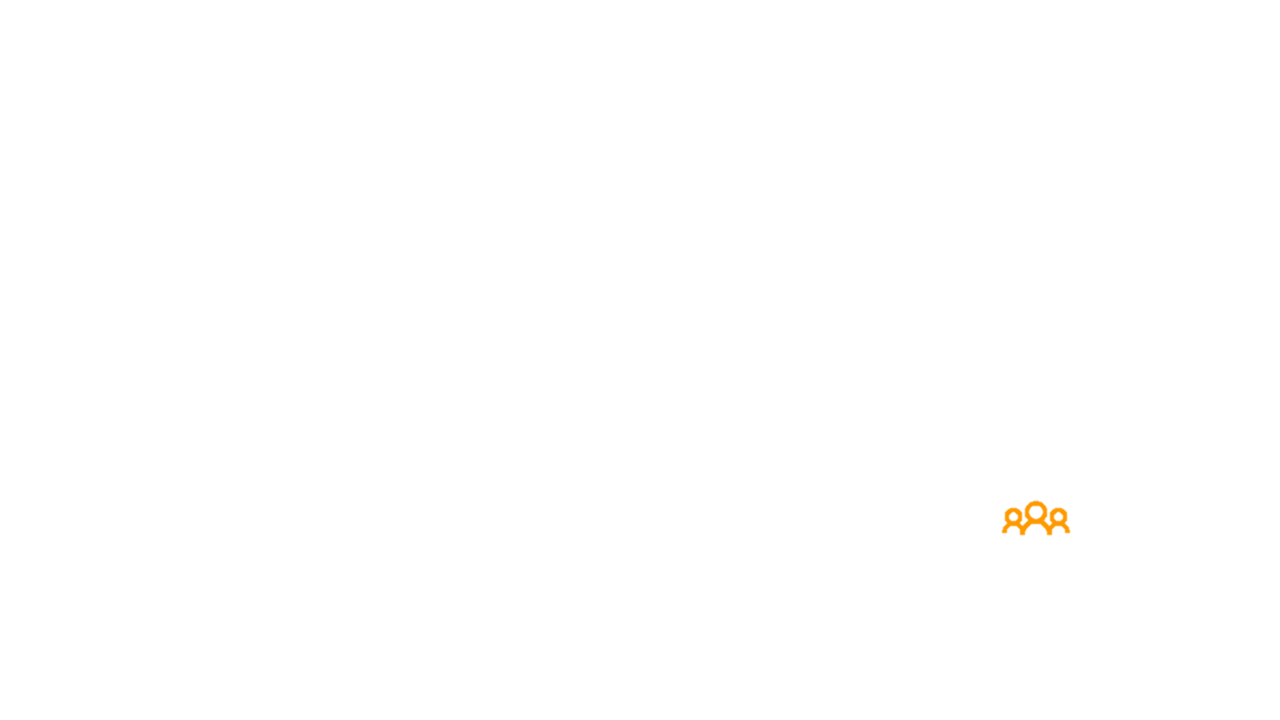 Challenges in non-pharma
Time point of national applications / or required reimbursement decisions vary
Identification of relevant manufacturers
Often only marginal differences in products offered
Missing comparative studies at time of market approval
Patient contribution in joint HTA: non-pharma
Patient input highly valued!!
 Input during scoping phase
EUnetHTA Patient Involvement / Health Care Provider Task Group
Established in autumn 2017
Collaboration with European patient/consumer organisations: f2f Meetings: March 2017/Diemen, Jan 2018/Brussels
Methods for patient involvement
HTAi patient input template

Semi-structured interview

Scoping e-meeting

Focus group (in specific cases)
Outlook
Next steps
Looking forward to receiving topic suggestions from patient organisations
EUnetHTA Patient Involvement / Health Care Provider Task Group: further testing and re-defining of methods for patient involvement
Enhance common understanding and collaboration with patient organisations
Thank you!Questions?sabine.ettinger@hta.lbg.ac.at